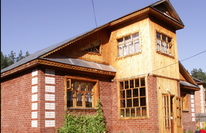 ПРЕЗЕНТАЦИЯ  К  СОВМЕСТНОМУ МЕРОПРИЯТИЮ   ДЛЯ ДЕТЕЙ , РОДИТЕЛЕЙ   И ПЕДАГОГОВ НА  ТЕМУ  «ВСЕГО  МИЛЕЕ  ДЛЯ  МЕНЯ  МОЯ  ДРУЖНАЯ  СЕМЬЯ»
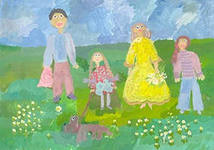 Автор:   Наговицына Елена Валерьевна, воспитатель  I квалификационной категории МБДОУ «Детский сад № 4 села Лубяны» Кукморского муниципального района Республики Татарстан
Давным-давно в стране, где мы живем, не было ни больших городов с красивыми домами, ни больших сел. А были густые леса, где обитали дикие звери.
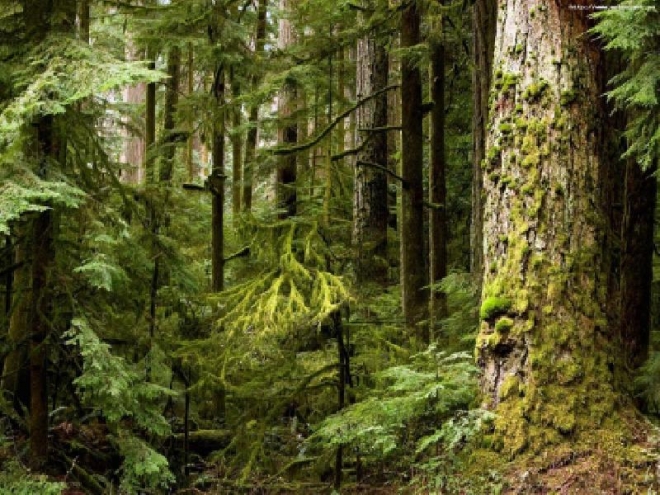 По этим лесам протекали реки
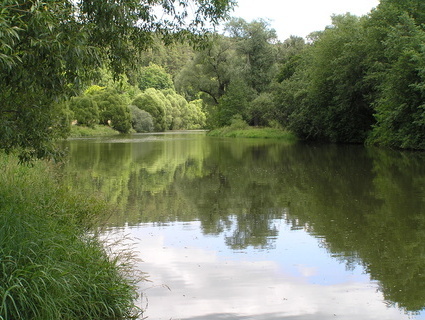 По берегам рек стояли небольшие деревеньки.
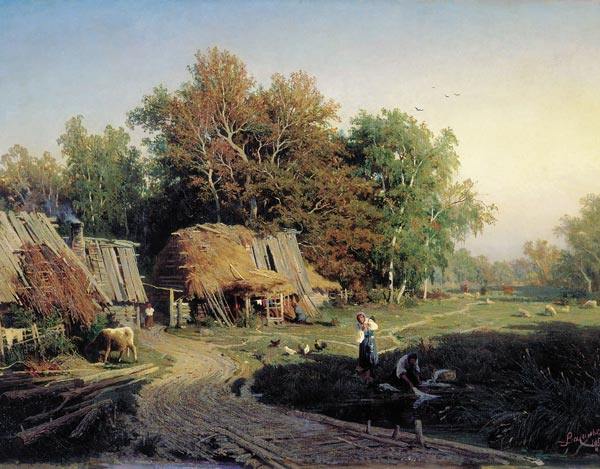 Люди ходили на охоту и на рыбалку, чтобы добыть себе пищу. Собирали в лесу грибы и ягоды
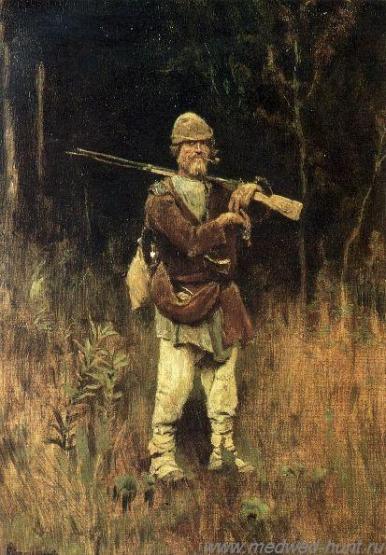 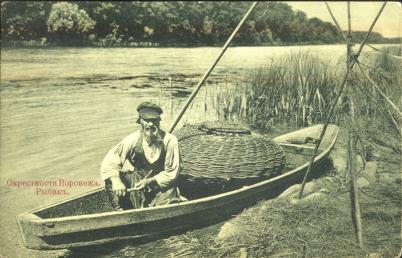 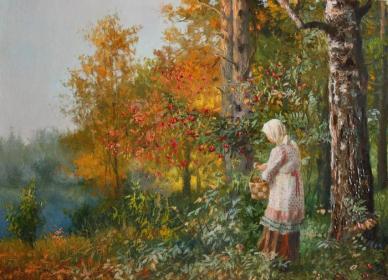 Обрабатывали землю, чтобы выращивать хлеб и овощи.
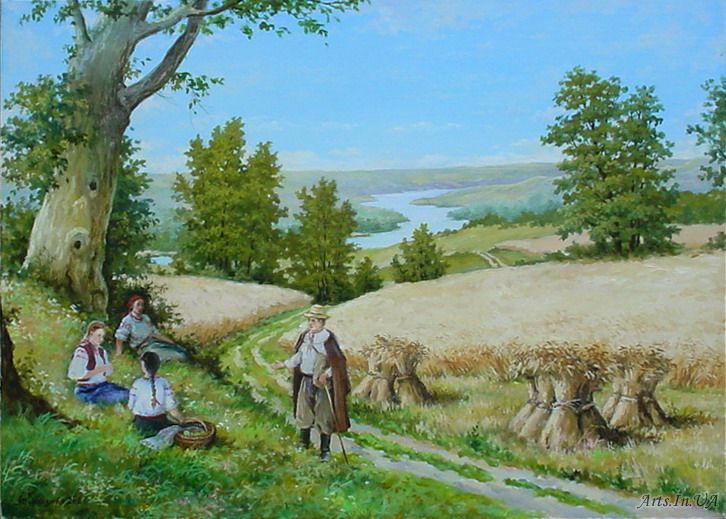 Каждая семья жила в отдельной избе
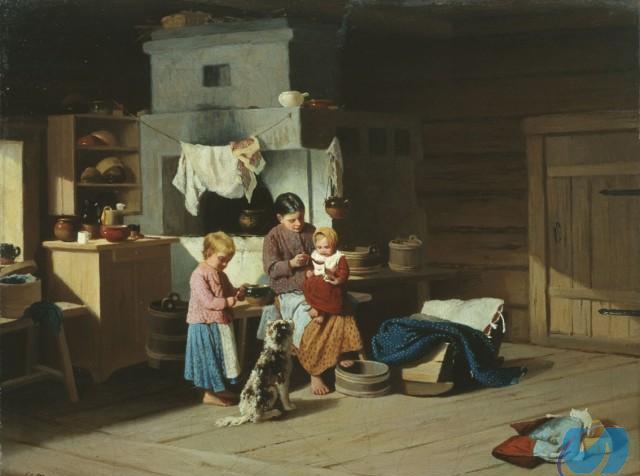 Мальчики помогали взрослым работать в поле
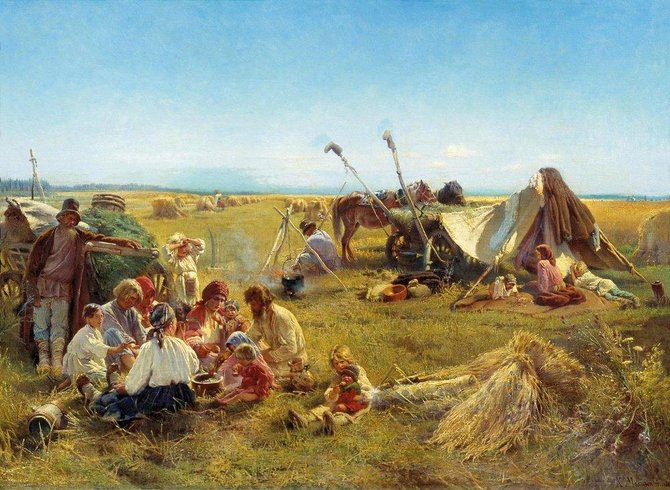 Девочки помогали по хозяйству и нянчились с младшими детьми
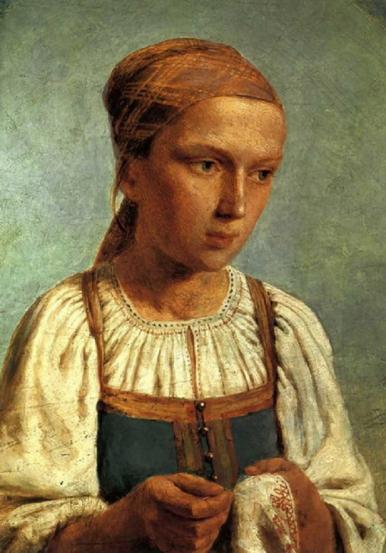 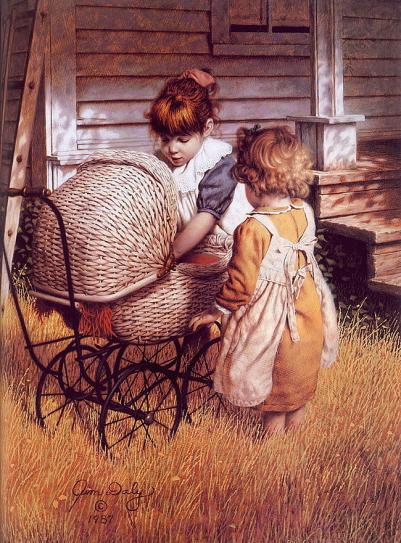 Вечером вся семья собиралась вместе.
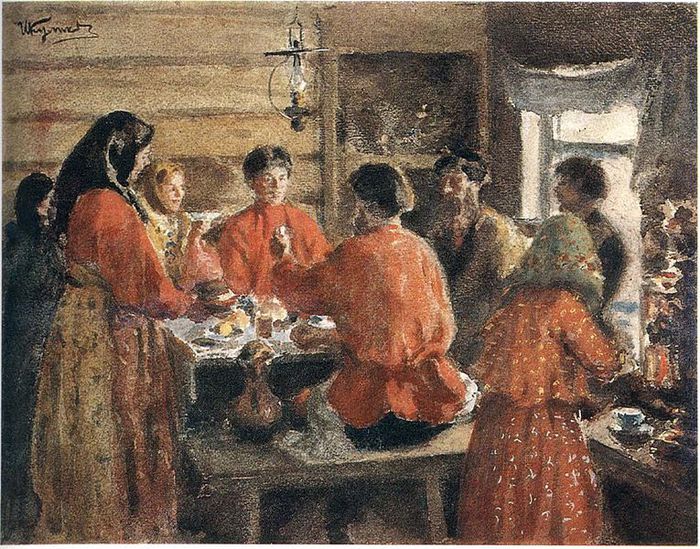 Они играли, пели песни, рассказывали сказки, придумывали загадки, сочиняли пословицы и поговорки.
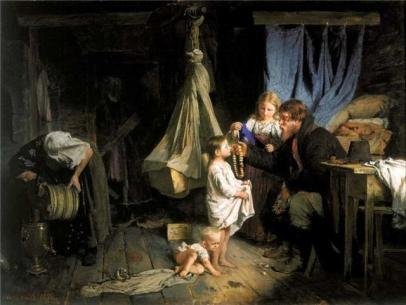 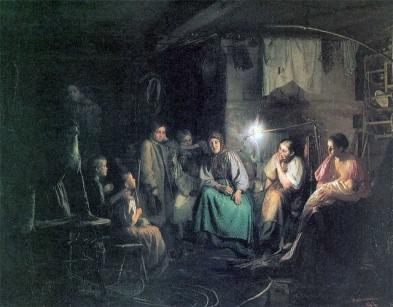 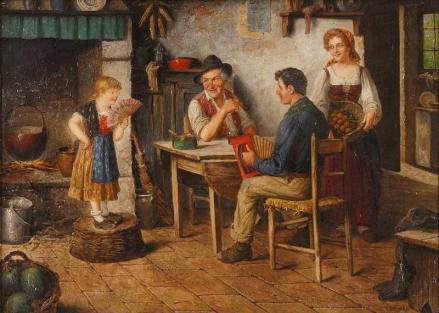 Игры  придумывали сами. В основном эти игры отражали жизнь семьи, ее быт, хозяйственные хлопоты.
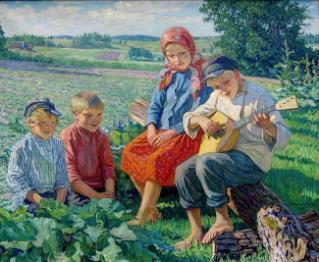 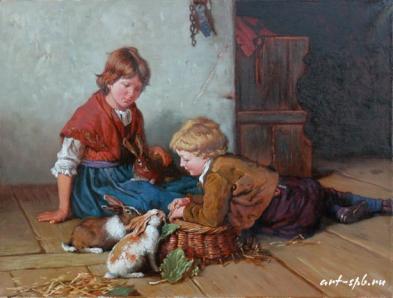 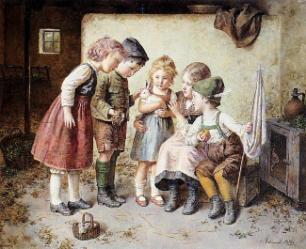 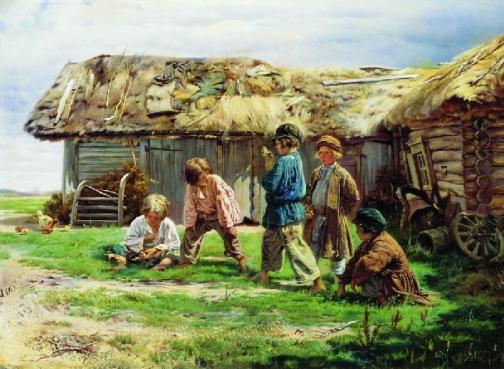 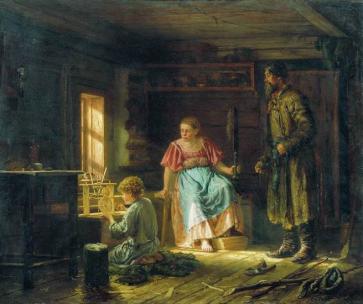 К слову сказать, в старину народ был  песенный. Песни сопровождали человека на протяжении всей его жизни.
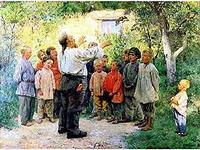 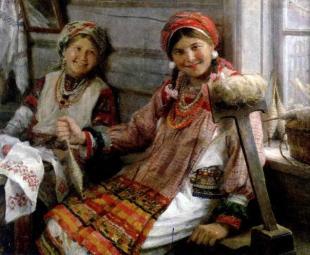 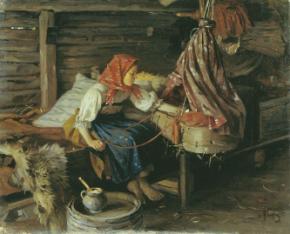 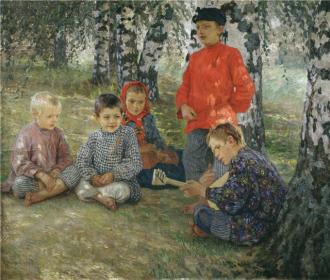 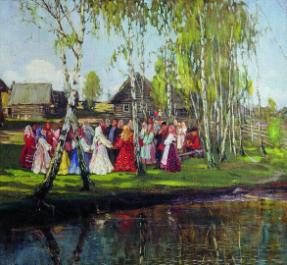 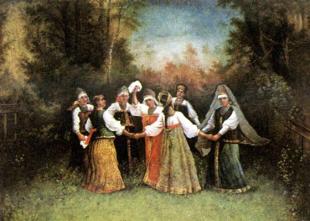 А еще взрослые мастерили детворе игрушки.
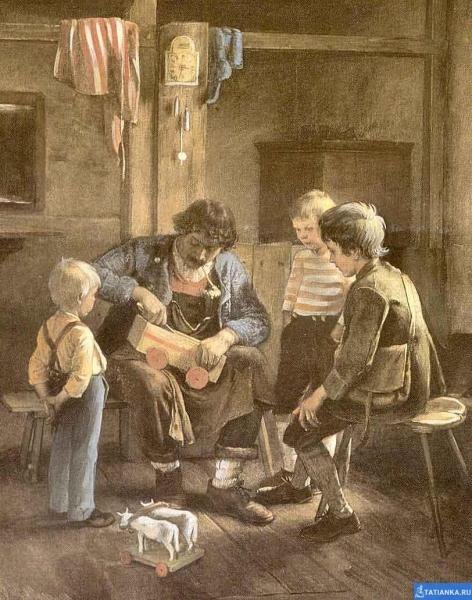 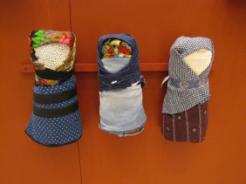 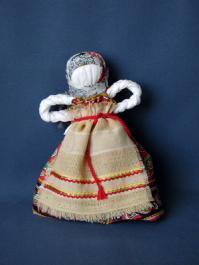 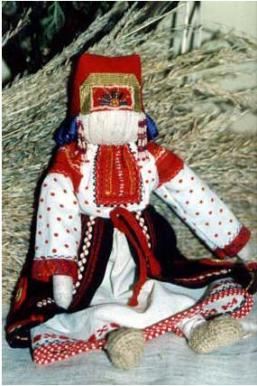 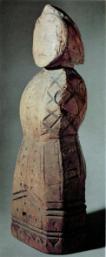 Дети охотно играли с этими игрушками и берегли их.
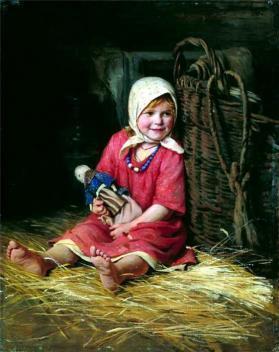 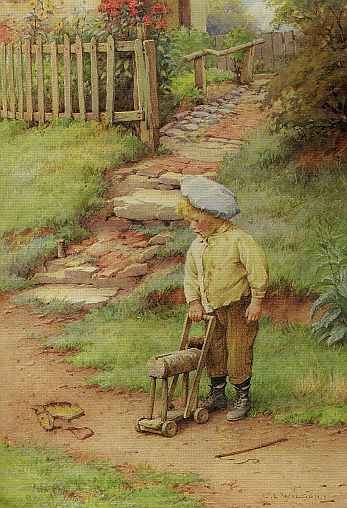 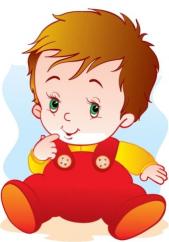 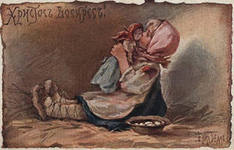 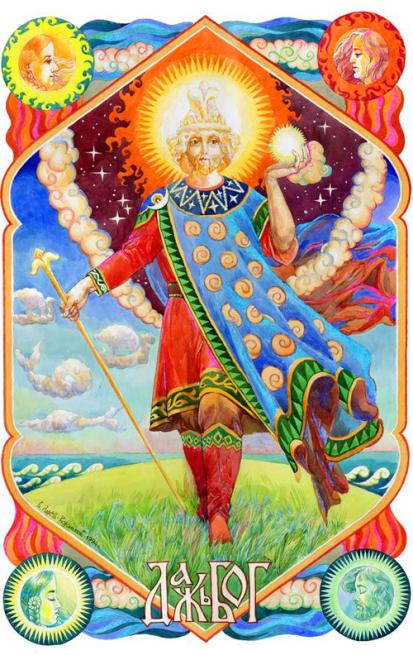 Дажьбог – бог Солнца
Солнце — творец урожаев, податель пищи, и потому покровитель всех бедных и сирот. Вместе с тем, солнце является и карателем всякого зла, т.е. по первоначальному воззрению — карателем нечистой силы мрака и холода, а потом и нравственного зла — неправды и нечестности.
Сварог
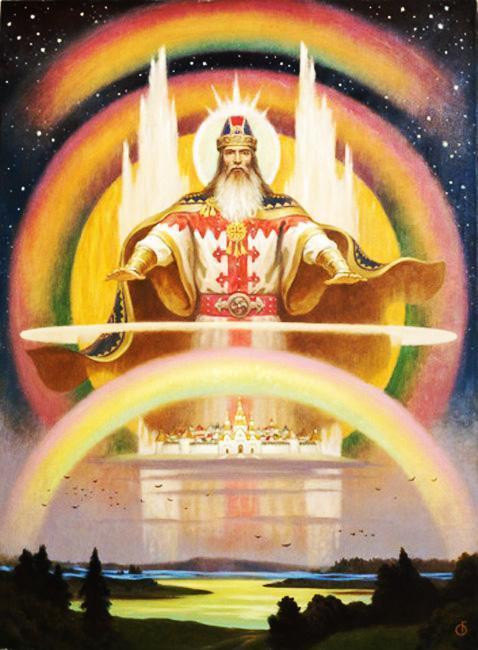 Верховный владыка Вселенной, родоначальник прочих светлых богов или, как называли его славяне — великий, старый бог, прабог, в отношении к которому все другие стихийные божества представлялись его детьми, прибогами (т.е. младшими, от него происшедшими). От него родились боги солнца, молнии, облаков, ветров, огня и вод.
Макошь - Земля
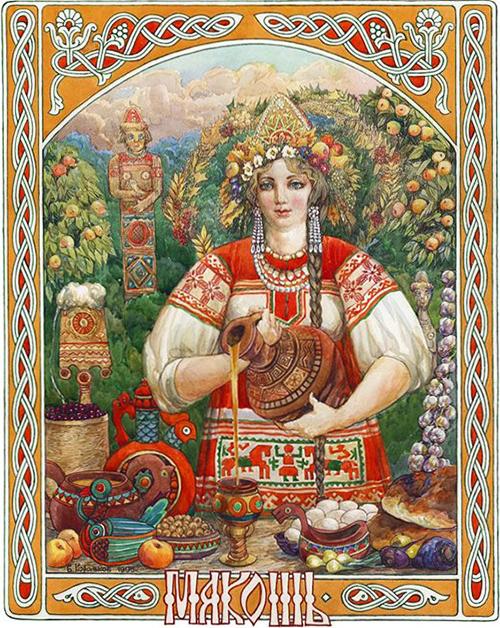 Одна из главных богинь восточных славян, жена громовержца Перуна. Это не богиня плодородия, а богиня итогов хозяйственного года, богиня урожая, подательница благ. Урожай каждый год определяет жребий, судьба, поэтому ее еще почитали как богиню судьбы. Обязательный атрибут при ее изображении — рог изобилия.
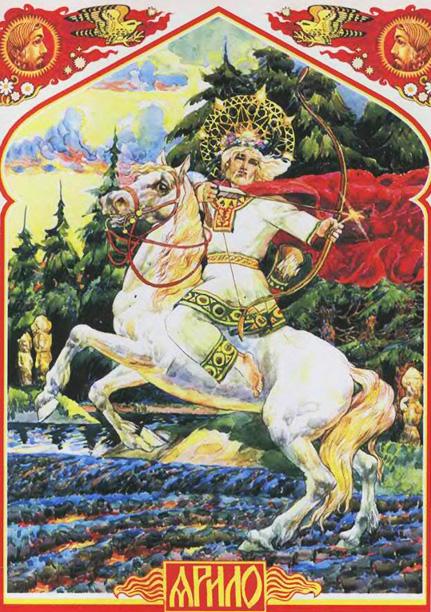 Ярило
Бог плодородия и любви.
ОГОНЬ - СВАРОЖИЧ
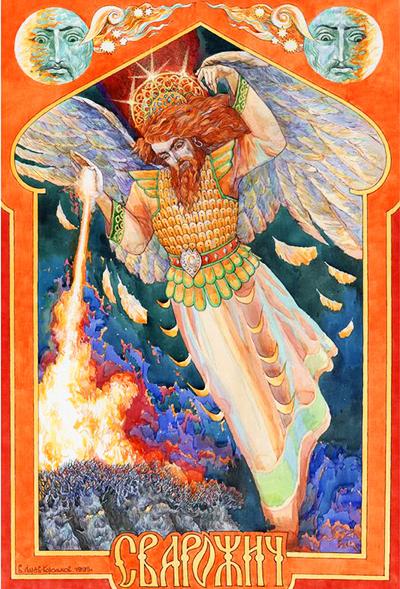 Огонь, сын неба-Сварога.  Происхождение земного огня приписывалось нашими предками богу гроз, который послал на землю небесное пламя в виде низринутой молнии.
Берегиня
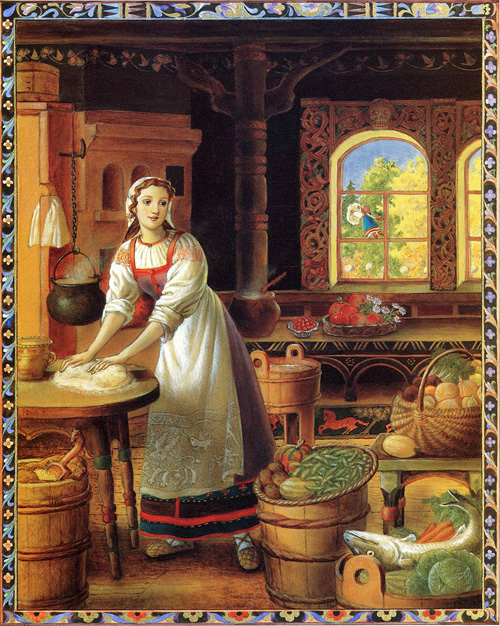 Древние славяне полагали, что Берегиня — это великая богиня, породившая все сущее. Ее повсюду сопровождают светозарные всадники, олицетворяющие солнце. К ней особенно часто обращались в период созревания хлебов — это указывает на принадлежность богини к верховным покровителям человеческого рода.
Домовой
Домовой — у славянских народов - домашний дух, мифологический хозяин 
и покровитель дома, обеспечивающий нормальную жизнь семьи, здоровье людей и животных, плодородие].
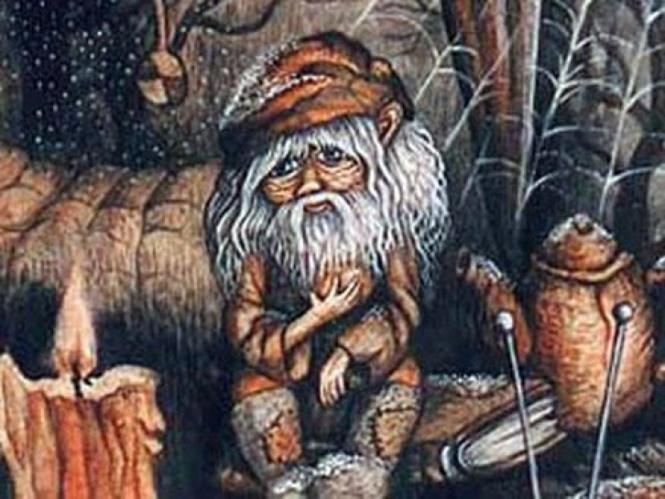 Старик  Банник
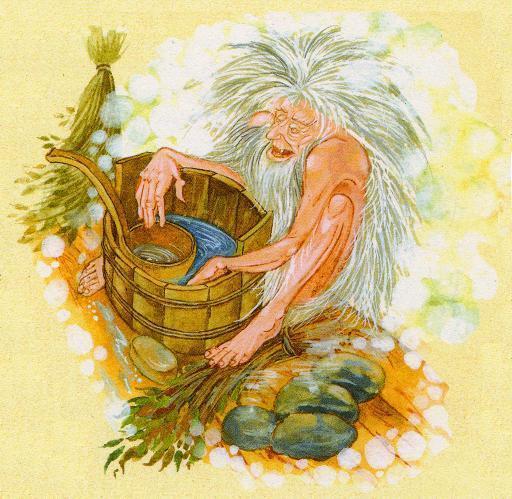 Дух, живущий в бане, в поверьях восточных славян, пугающий людей и требующий жертв, которые ему надо оставлять в бане после мытья. Часто Банника представляют в виде маленького, но очень сильного старика с лохматым телом.
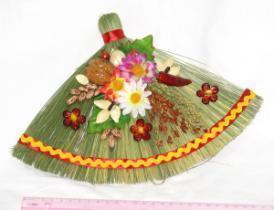 Обереги
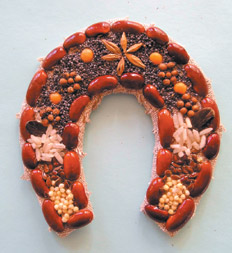 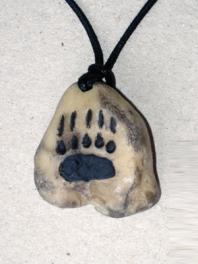 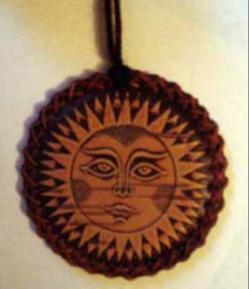 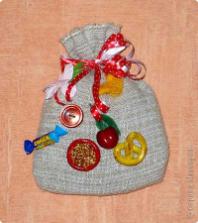 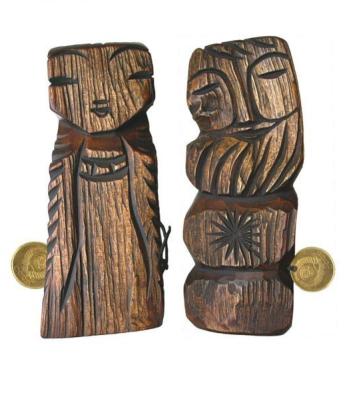 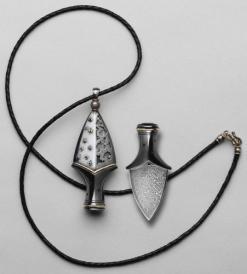 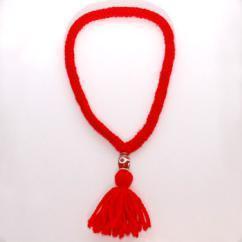 Талисманы
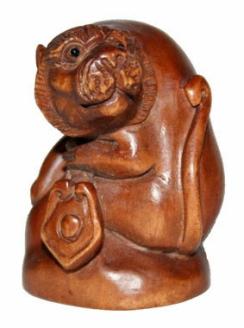 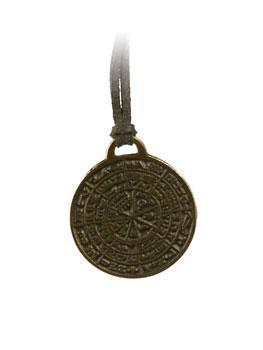 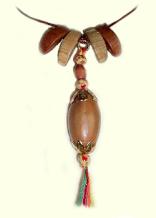 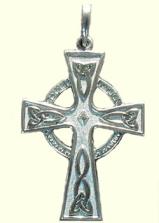 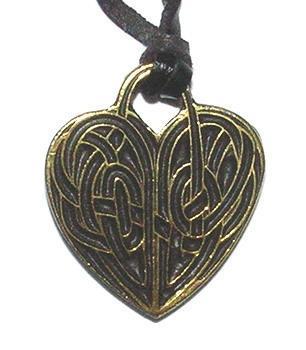 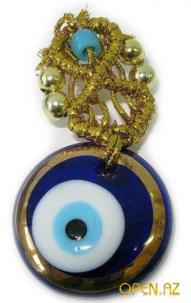 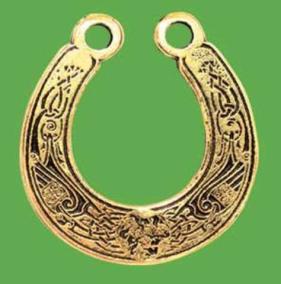 Птицы Счастья
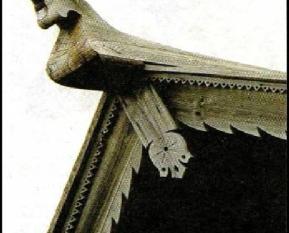 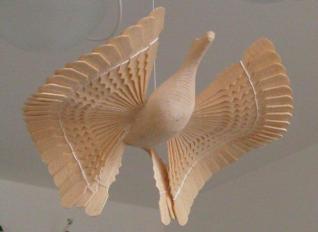 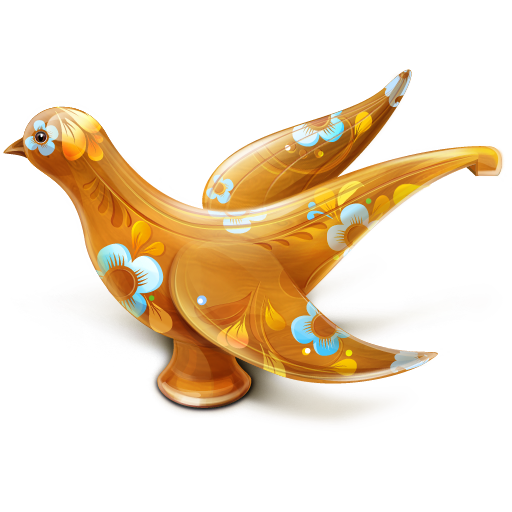 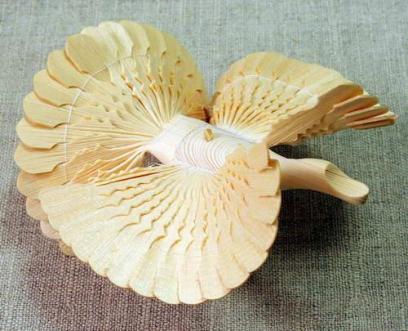